Алюміній: будова атома, поширення в природі. Фізичні і хімічні властивості алюмінію. Застосування алюмінію
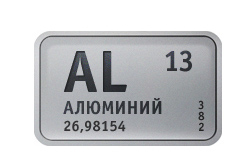 Підготував
Учень 10-А класу
Пазуханич Руслан
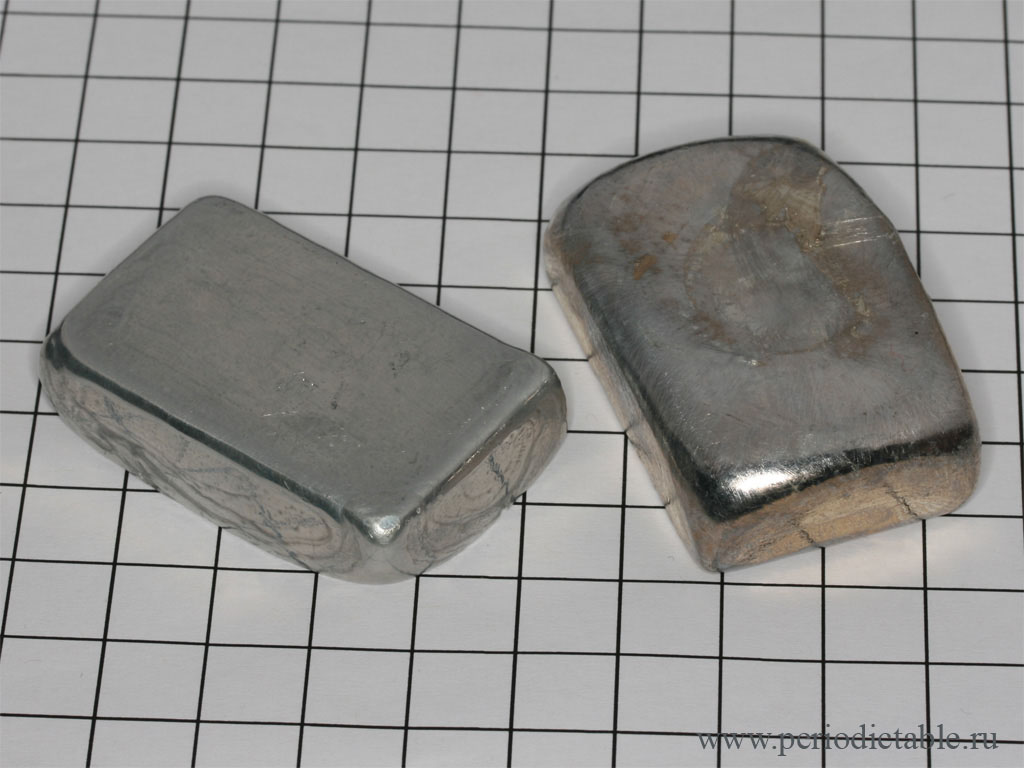 Алюміній — металічний елемент головної підгрупи ІІІ групи 3  періоду періодичної системи хімічних елементів. Електронна конфігурація зовнішнього енергетичного рівня його атома 3s23p1. При хімічних взаємодіях у збудженому стані він здатен утворювати три ковалентних зв’язки або повністю віддавати свої три електрони, проявляючи у своїх сполуках ступінь окиснення +3. Отже, Алюміній є активним відновником.
Алюміній по поширеності займає третє місце серед інших елементів. Масова частка Алюмінію в земній корі становить 8,5 %. У природі він зустрічається тільки у вигляді сполук. Він входить до складу алюмосилікатів, до яких належать: глини, слюди, польові шпати, зокрема каолін. Промислово важливою алюмінієвою рудою є  боксит Al2O3 · nН2О. Алюміній входить до складу мінералу корунду, який є кристалічним алюміній оксидом Al2O3. Різні домішки здатні надавати корундові різних кольорів. зеленого, жовтого, жовтогарячого, фіолетового та інших кольорів й відтінків. Його синій різновид називають сапфіром, а червоний — рубіном. І рубіни, і сапфіри є коштовними каменями.
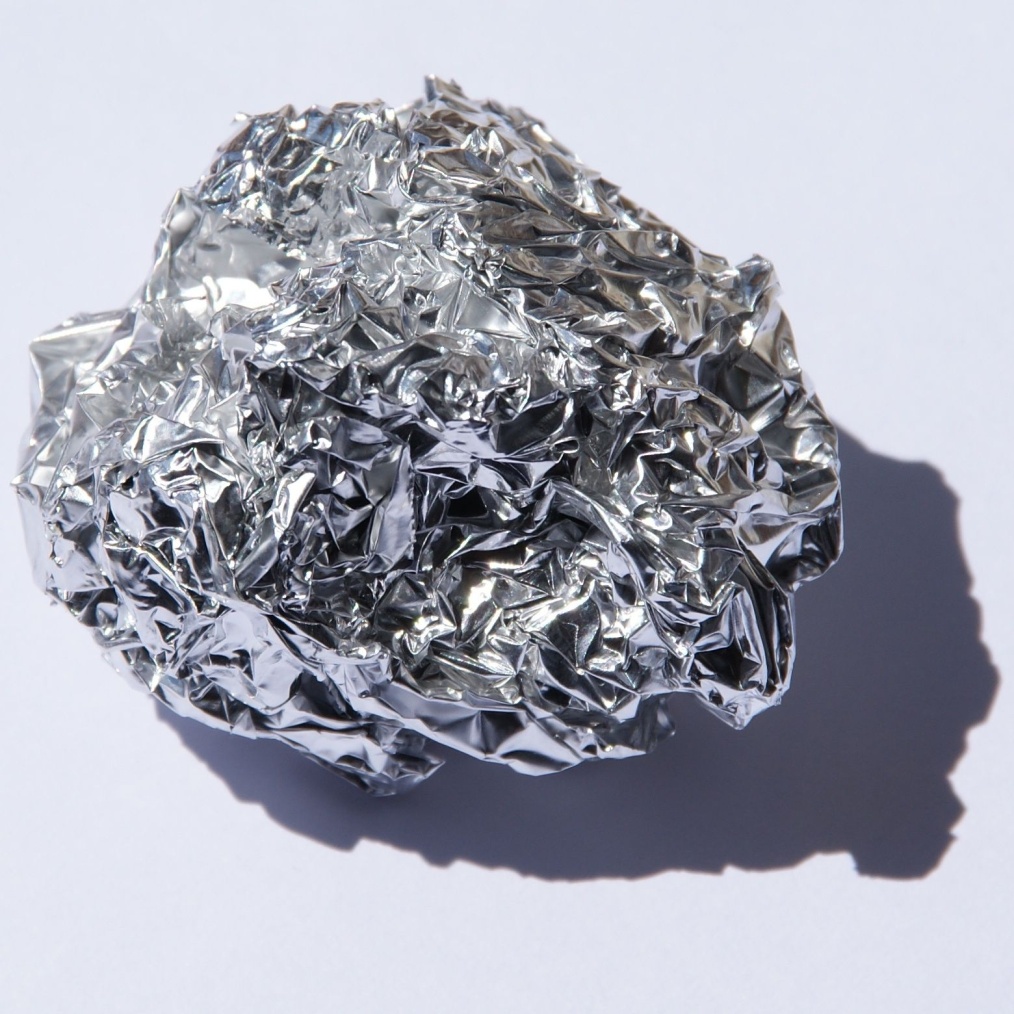 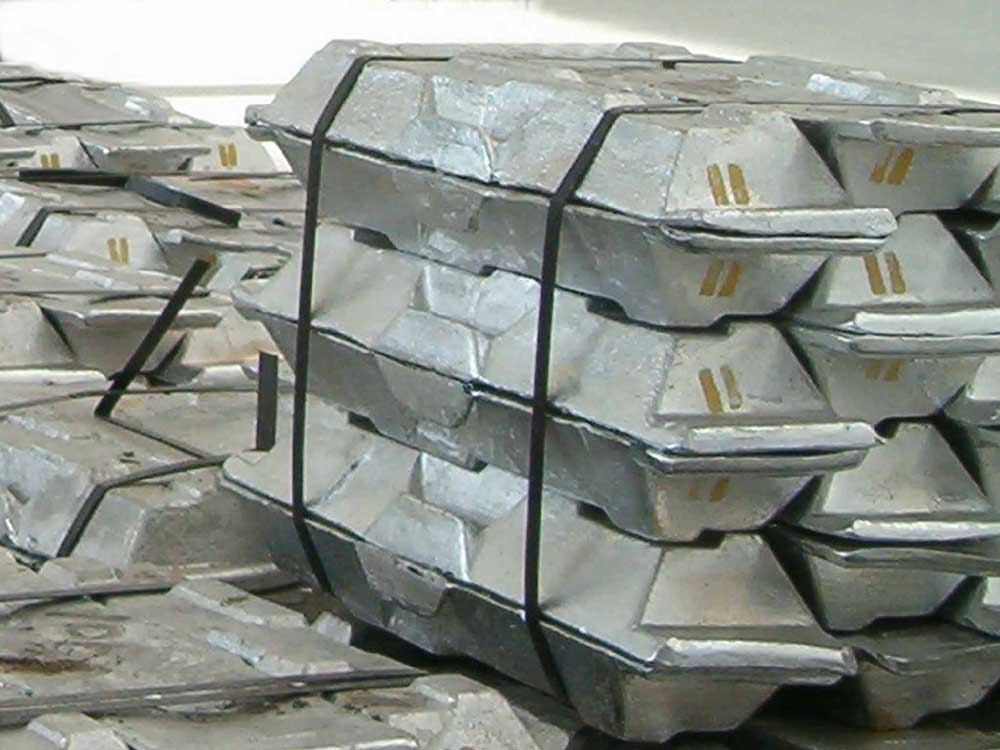 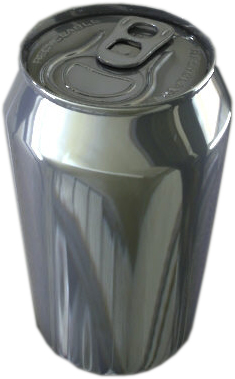 Проста речовина алюміній — блискучий сріблясто-білий метал. Він має високу здатність відбивати світлові та теплові промені, а також високі тепло- та електропровідність. Температура плавлення алюмінію 660 °С. Це досить легкий і пластичний метал. З нього можна виробляти тонкий дріт і фольгу.
Широке застосування алюмінію зумовлене його властивостями. Поєднання легкості з достатньо високою електропровідністю дозволяє застосовувати алюміній як провідник електричного струму. Алюміній і його сплави використовують практично у всіх галузях сучасної техніки: в авіаційній й автомобільній промисловості, залізничному і водному транспорті, машинобудуванні тощо. Завдяки високій корозійній стійкості алюміній широко застосовують при виготовленні апаратури для виробництва харчових продуктів та деяких хімічних речовин. З полірованого алюмінію виготовляють дзеркала та поверхні нагрівальних і освітлювальних рефлекторів.
Вироби з алюмінію:
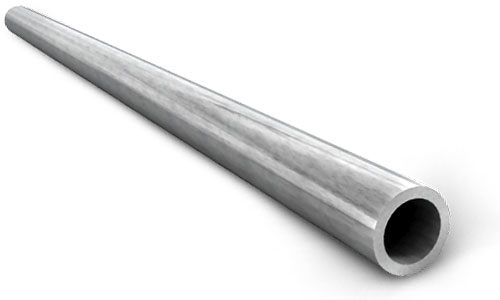 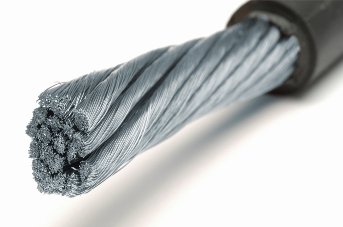 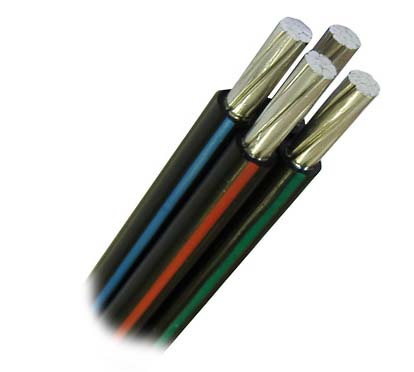 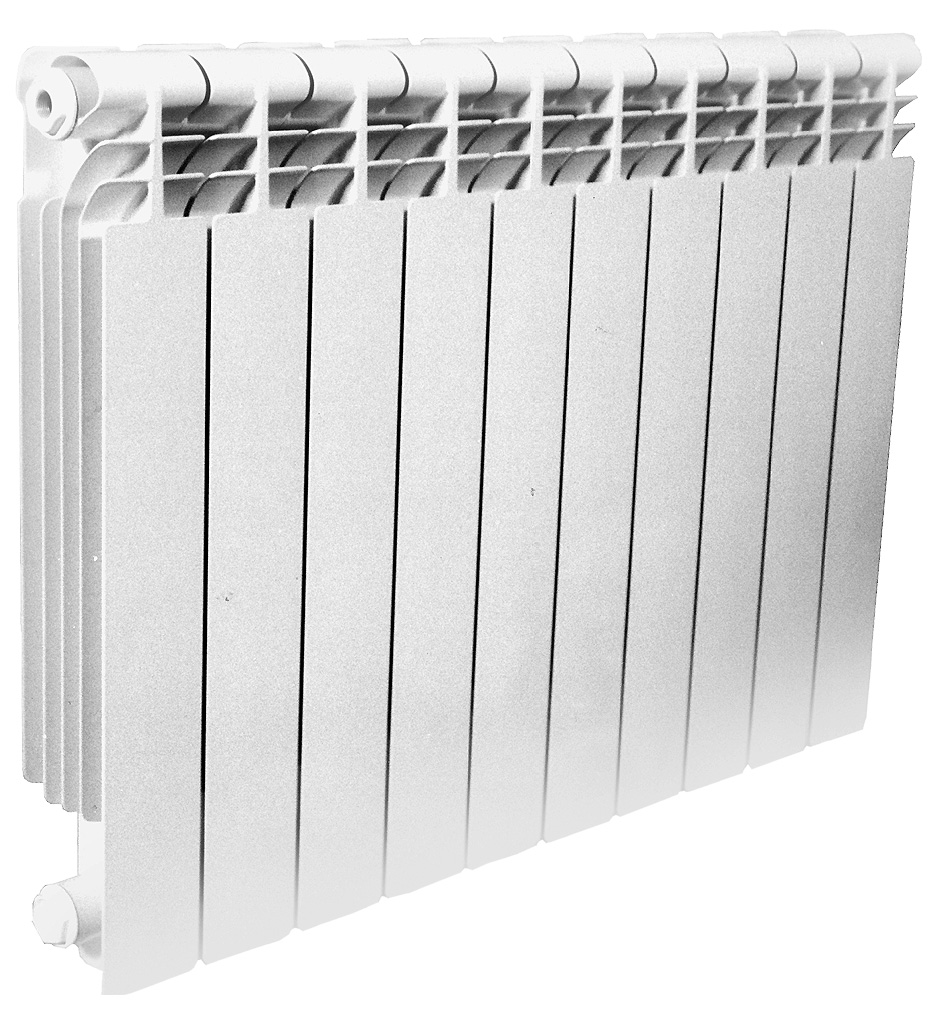 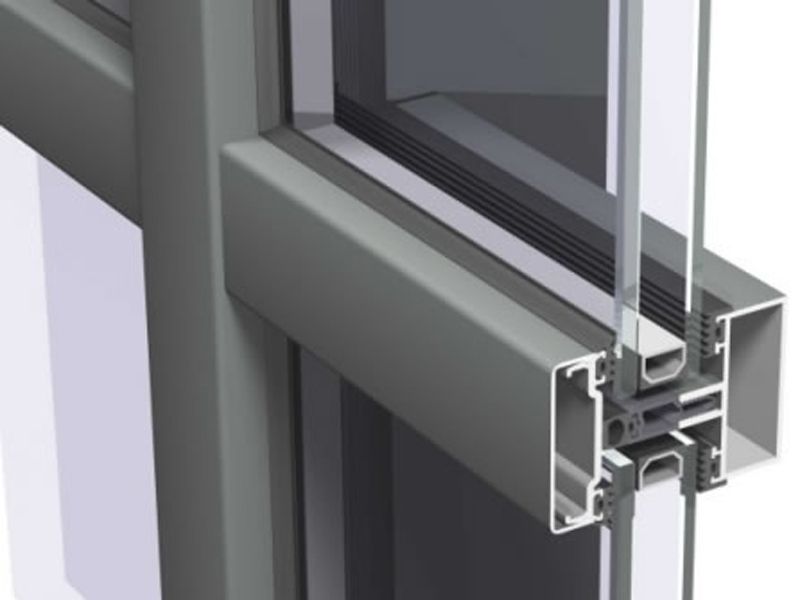 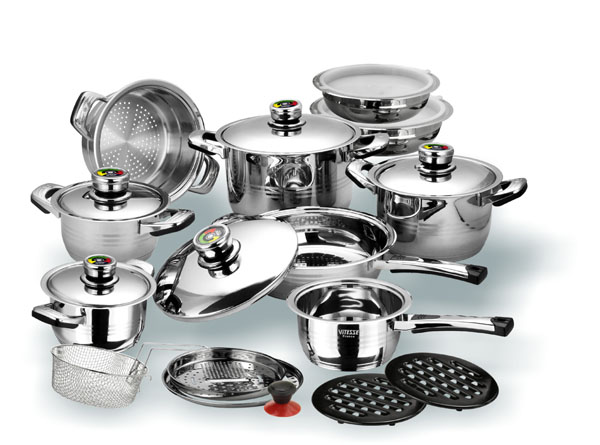